WorldSkills
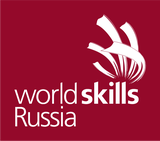 WORLDSKILLS  NTERNATIONAL
(WSI, от англ. skills — «умения») — международная некоммерческая ассоциация
Цель -  повышение статуса и стандартов профессиональной подготовки и квалификации по всему миру, популяризация рабочих профессий через проведение международных соревнований по всему миру.
Движение WorldSkills International 
(WSI) зародилось в послевоенные годы в Испании (1947 год), когда миру катастрофически не хватало квалифицированных рабочих рук. 
Первые чемпионаты проводились с целью популяризации рабочих профессий и повышения их престижа.
Миссия WSI
привлечение внимания
 к рабочим профессиям и создание условий для развития высоких профессиональных стандартов.
Основная деятельность WSI
Организация и проведение профессиональных соревнований различного уровня.
Под эгидой WorldSkills проводятся региональные, национальные и мировые чемпионаты, континентальные первенства. 
Раз в два года проходит мировой чемпионат рабочих профессий WorldSkills, который также называют «Олимпиадой для рабочих рук». 
За полувековую историю международного движения к WorldSkills присоединились 80 стран.
WORLDSKILLS  RUSSIA
Россия  присоединилась в 2012 году. 
Союз «Молодые профессионалы (Ворлдскиллс Россия)» – официальный оператор международного некоммерческого движения WorldSkills International, миссия которого – повышение стандартов подготовки кадров. 
девиз: «Делай мир лучше силой своего мастерства!» («Improving the world with the power of skills!»).

Уразов Роберт Наилевич - Генеральный директор Союза «Молодые профессионалы (Ворлдскиллс Россия)»
https://worldskills.ru/
WORLDSKILLS  RUSSIA
проведены более 500 региональных, корпоративных, вузовских и национальных чемпионатов. 
В них приняли участие более 100 тысяч участников. 
Общее число зрителей приблизилось к 1,6 млн человек.
 В 2019 г. проведен Мировой чемпионат в г. Казань
Движение WORLDSKILLS  RUSSIA в Иркутской области
2015 год.
Региональный координационный центр движения «Молодые профессионалы" (Worldskills Russia) Иркутской области - ГАУ ДПО ИО «Региональный институт кадровой политики и непрерывного профессионального образования» 
http://center-prof38.ru/
Движение WORLDSKILLS  RUSSIA в Иркутской области
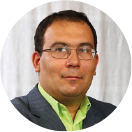 ТОРУНОВ ЕВГЕНИЙ АЛЕКСАНДРОВИЧ 
Официальный делегат WorldSkills Russia от Иркутской области. Заместитель министра Иркутской области






ГЕТМАНСКАЯ ИННА АНАТОЛЬЕВНА
Официальный делегат WorldSkills Russia от Иркутской области.Технический делегат WorldSkills Russia от Иркутской области.Директор ГАУ ДПО ИО Региональный институт кадровой политикиКандидат педагогических наук
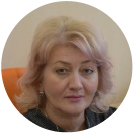 Движение RUSSIA в Иркутской области
Открытые региональные чемпионаты «Молодые профессионалы Иркутской области» между студентами колледжей и техникумов в возрасте до 22 лет. 
С 2018 года появилась отдельная возрастная линейка – юниоры WorldSkills (14-16 лет).
С 2019 г. – «Навыки мудрых» – 50+
ГБПОУ ИО «Ангарский педагогический колледж» - Специализированный центр компетенций по компетенции «Дошкольное воспитание», аккредитованный по стандартам Worldskills (аттестат Союза «Молодые профессионалы» № 168-18/2206 от 07.12.2018г.)
Движение RUSSIA в Иркутской области
Три Региональных чемпионата профессионального мастерства в сфере образования  Иркутской области по стандартам WorldSkills Russia по компетенции «Дошкольное воспитание» для воспитателей в возрасте до 35 лет.
Проведен  I региональный (пилотный)  Чемпионат BabySkills среди воспитанников дошкольных образовательных организаций Иркутской области (компетенции: Поварское дело, Ресторанный сервис, Дошкольное воспитание).
KIDSKILLS (возрастная категория от 6 до 9 лет)
Проведение демонстрационного экзамена по стандартам  Ворлдскиллс.
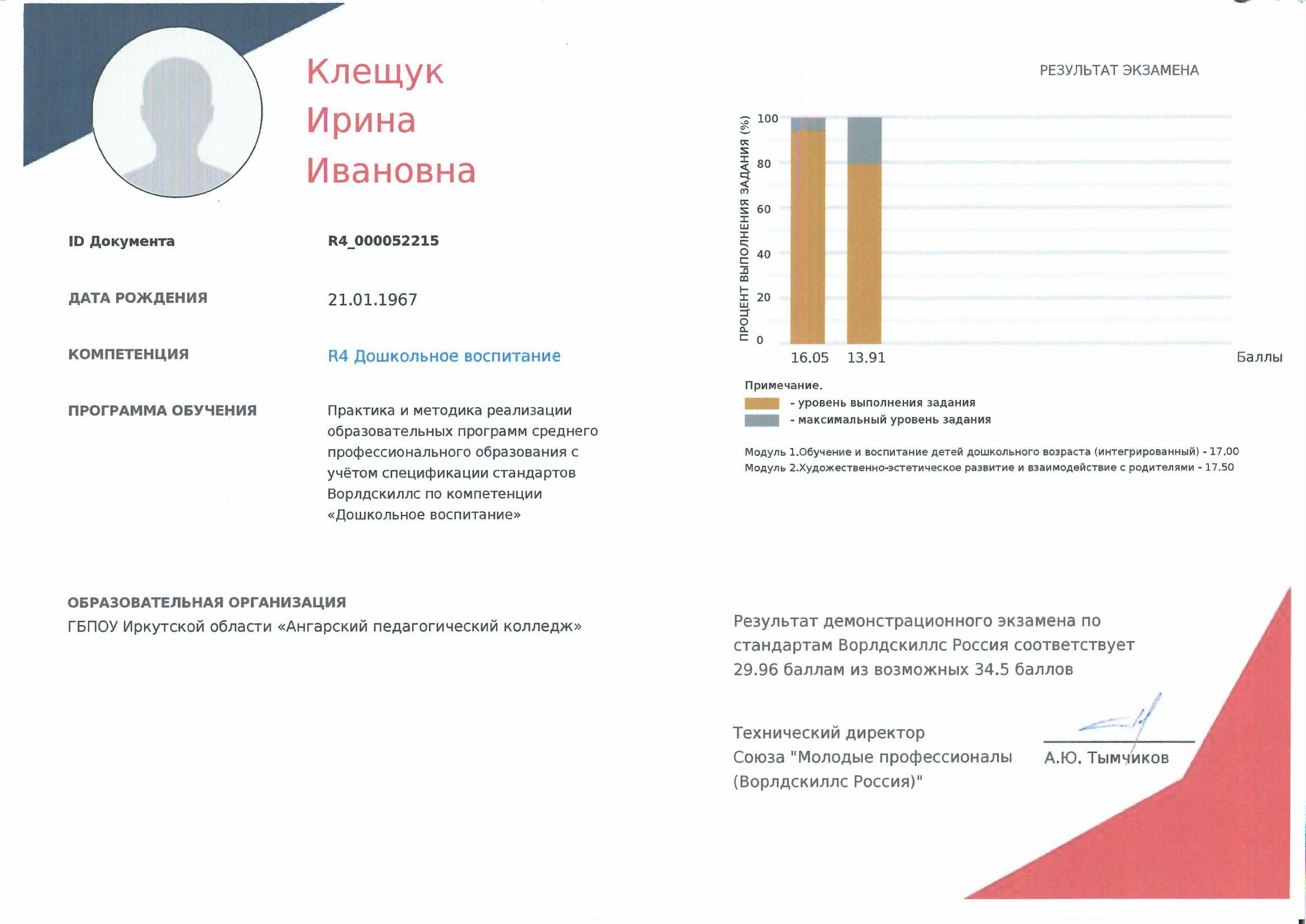 Движение WORLDSKILLS  RUSSIA в Иркутской области
Движение WORLDSKILLS  RUSSIA в Иркутской области
Студенты АПК - участники Чемпионатов «Молодые профессионалы»